Сравнительная степень прилогательных
Dобрый день дорогие ученики. Dавайте познакомимся. Меня зовут Dушанка Пилипович и сегодня я ваша учительница русского языка.
Хочу поздравить всех девятиклассников  Республики Сербской,  а особенно моих учеников из Кнежево и Имльяни.
Наш сегодняшний урок называется 
            Сравнительная степень прилогательных.
Правда это вы учили в восьмом классе, а в в этом году у вас по учебной программе повторение и я вам сегодня снова объясню этом урок.
Сравнительная степень прилогательных
Сравнительная степень прилогательных показывает, что в одном предмете какого-нибудь качества имеется в большей мере чем в другом.

В русском языке различаются две формы сравнительной степени.
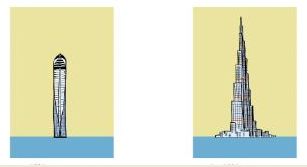 Простая  сравнительная степень
Простая  сравнительная степень   образуется  от  основы прилогательных при помощи суффиксов:   
ее(-ей) 
У прилогательных  с  основой на     -б-п-в-м-с-л-р-н :
стар-ый                 -старее  (телефон)  
слаб-ый                 -слабее
скуп-ой                 -скупее
нов-ый                  -новее
прям-ой                -прямее
лыс-ый                  -лысее
бел-ый                   -белее
храбр-ый              -храбрее
верн-ый                 -вернее
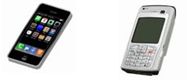 Простая  сравнительная степень
-е 
У прилогательных с  основой на   -г,-к-,х,-д,-т,-ст,-  перед этим   -е   часто  происходит чередование согласных:
крепк-ий            -крепче      
дорог-ой             -дороже 
тих-ий                -тише
молод-ой           -моложе (мальчик)          
богат-ый            -богаче
чист-ый             -чище
легк-ий              -легче
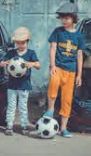 Простая  сравнительная степень
У некоторых прилогательныe с суффиксами -к -или  -ок-(-ек-) при образовании сравнительной степени эти суффиксы выпадают,  как и в нашем языке:

ред-к-ий        -реже
низ-к-ий        -ниже
выс-ок            -выше                     
шир-ок          -шире
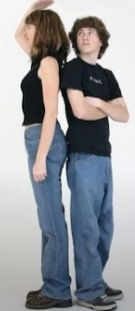 Простая  сравнительная степень
в)-ше-этим суффиксом сравнительную степень образуют только следующие прилогательных:
далек-ий+ше               -дальше
долг-ий +ше                 -дольше
стар-ый+ ше                -старьше    
тонк-ий- ше                - тоньше
г)Иногда сравнительная степень образуется от другого корня(это неправильная сравнительная степень :
хороший-лучше
плохой-хуже
великий,большой-больше (собака, кошка)
малый,маленький-меньше
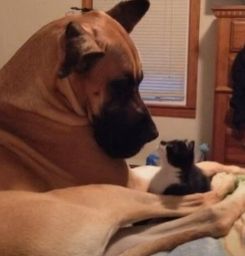 Сложная  сравнительная  степень
Сложная сравнительная степень образуется от положительной степени прилогательного(т.е. от прилогательного как такового)при помощи наречия 
-более
красивый-ая-ое-ые               -более красивый,-ая,-ое,-ые

строгий,-ая-ое,-ие                    -более строгий,-ая,-ое,-ие
синий,-ая,-ое,-ие,-яя,-ее-ue      -более синий,-яя,-,он,-ие
менее: 
весёлый, -ая,-ое,-,ые,               -менее весёлый,-ая,-ое,-ые
тихий,-ая,-ое,-ие                      -менее тихий,-ая,-ое,-ие
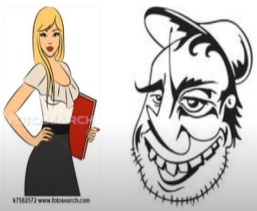 Примеры   в   предложениях
Вот несколько примеров в предложениях:

Моя книга интереснее твоей.
Правда светлее солнца.
Они старше вас.
Дунай длиннее Савы.


Я надеюсь что это вам понятно.
На  домашнее задание
Найдите в ваших учебниках на 72. стр. текст который называется  "Разговор по чату перед Новым годом".
Выучите его читать и переводить.
И  из  -за того что вы в девятом классе изучаете по сербскому  языку и  литературе  изучаете извеcтного русского поэта Сергея Есенина и его стихи "Песень  о собаке" я вам буду читать эти стихи наизусть.
На сегодня все.  До свидания.